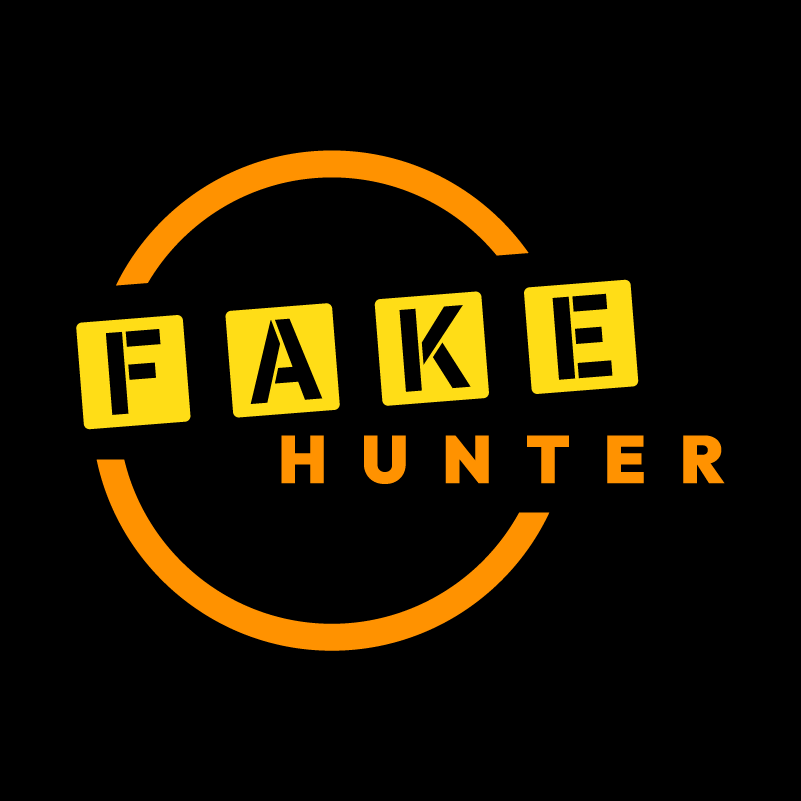 Gefördert von
In Kooperation mit
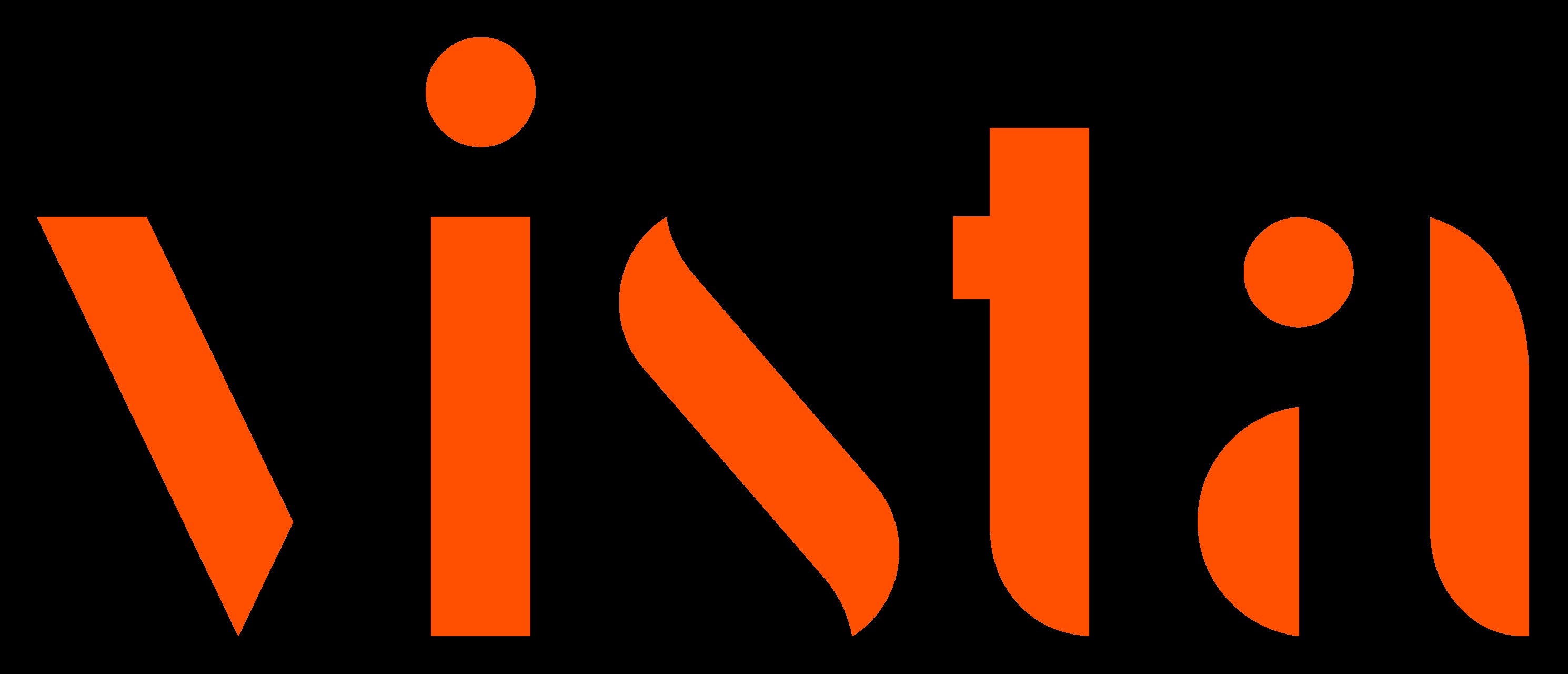 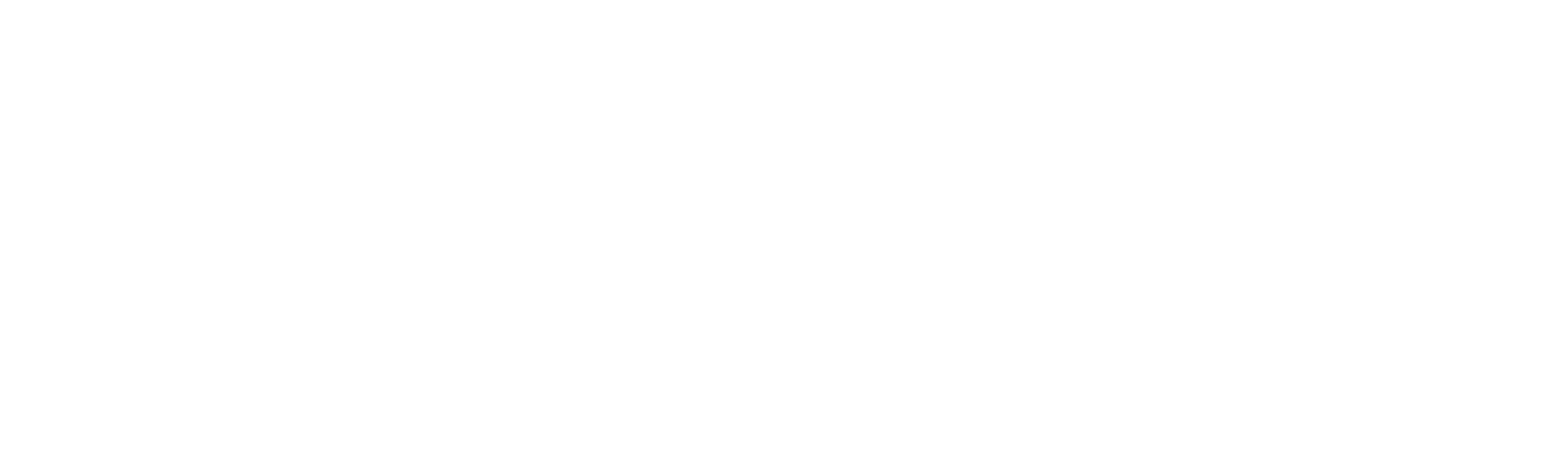 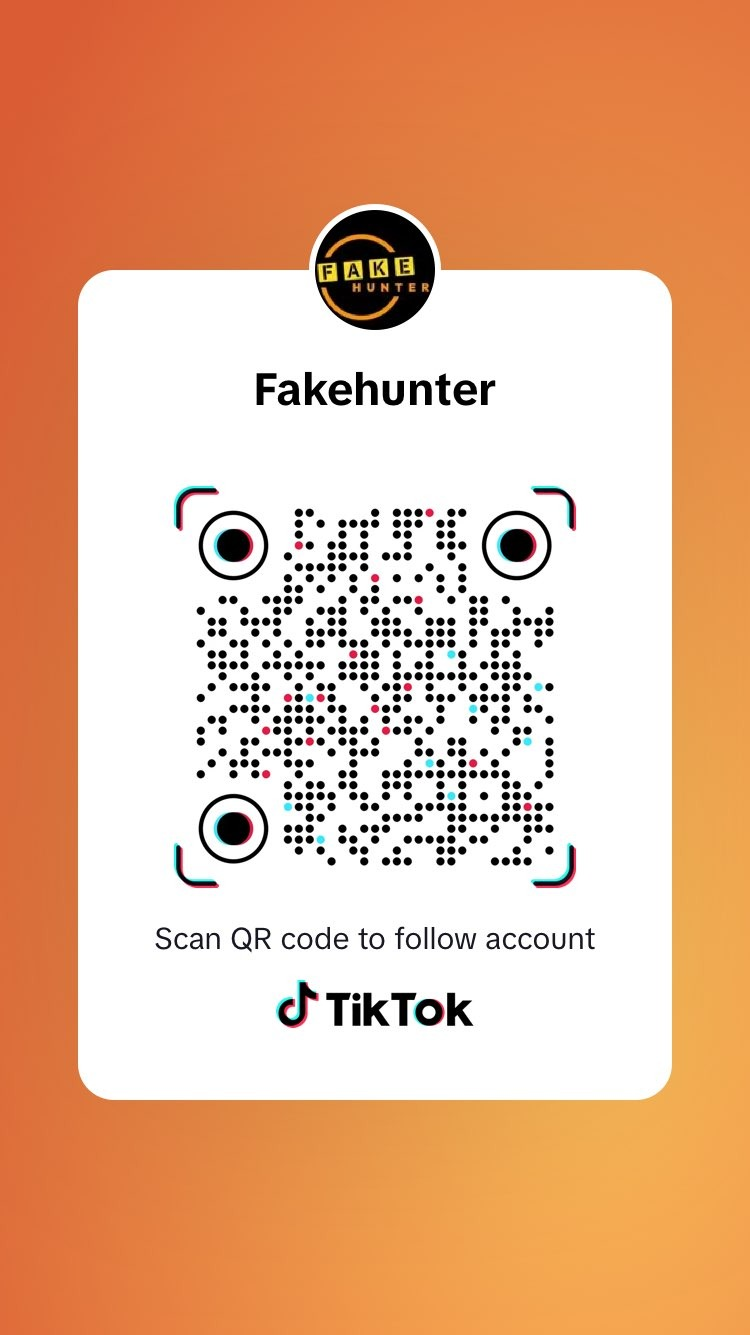 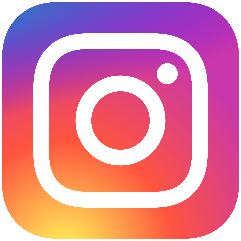 fakehunter_vienna
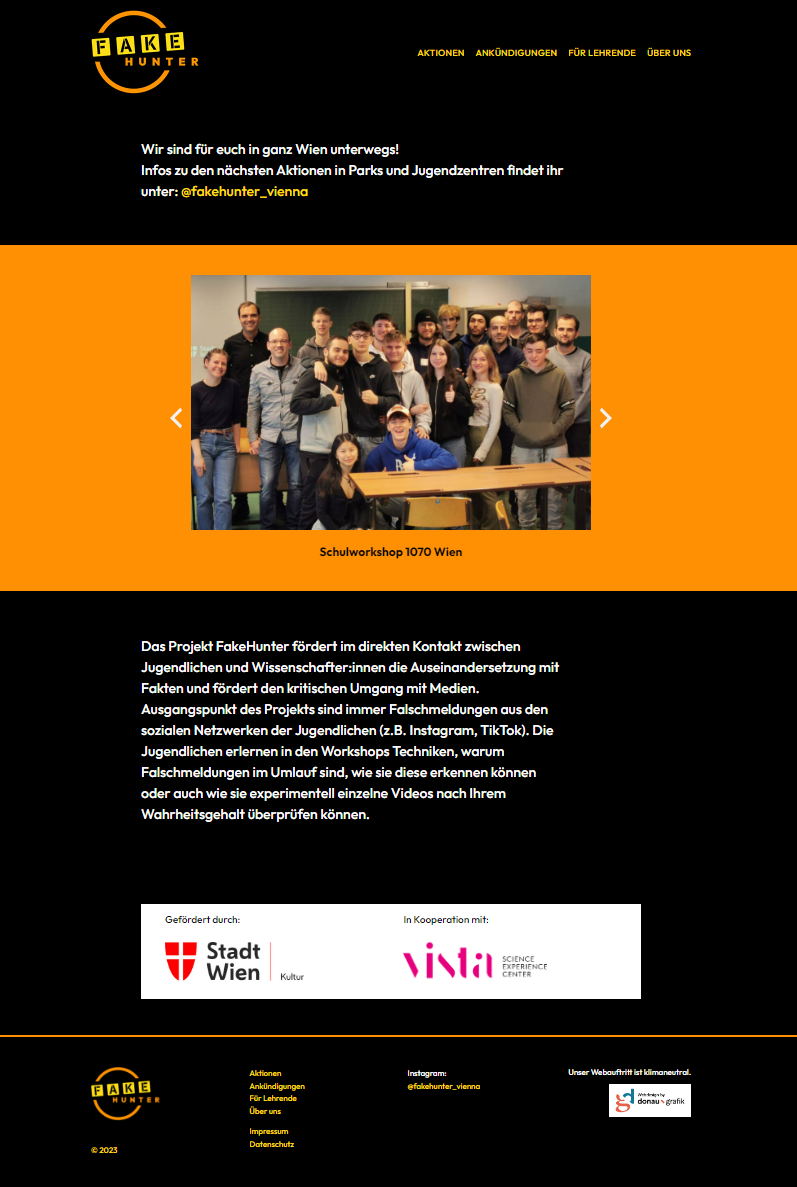 Website
www.fakehunter.net 

 „Für Lehrende“
Ziele der Unterrichtseinheiten
Kernziel: Kritischer Blick auf eigene Soziale Medieninhalte

Sensibilisierung für Fake/Fake News
Erkennen von Fake-Merkmalen
Unterscheiden von Arten/Zwecke von Fakes
---
Experimentell Fakes entlarven
Formalia
Themenkomplexe
A) Fakes in meinen Sozialen Medien identifizieren
B) Fakes experimentell entlarven
C) in Plannung: via FakeHunter-Academy App

Empfohlenes Alter: 13-19 Jahre

Zeit: max. eine Unterrichtsstunde pro Themenkomplex
Methoden
FakeBilder – Quiz

Arbeitsblatt (unterstützend)

Experimente

(App folgt)
+
Diskussion und offene Fragen
Quiz – Fake oder Real? (Plenum, ca. 20min)
Via Powerpoint (Bildersammlung)

Via Kahoot etc.

Empfehlung: Narrativ beachten und auch Reals einarbeiten!
Arbeitsblatt (Kleingruppenarbeit, ca. 10-15min, ggf. HÜ)
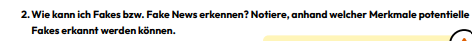 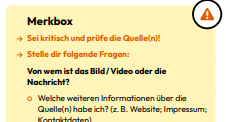 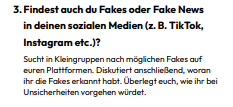 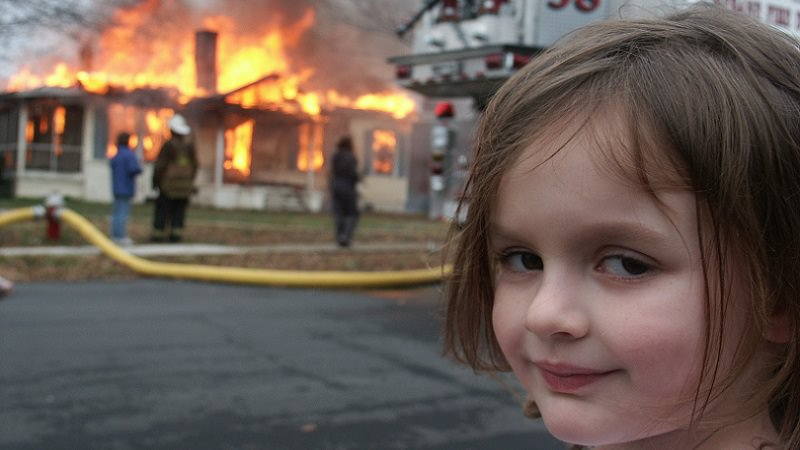 Fake oder Real?
Experimente
Unsicher, ob Fake oder Real
Experimente
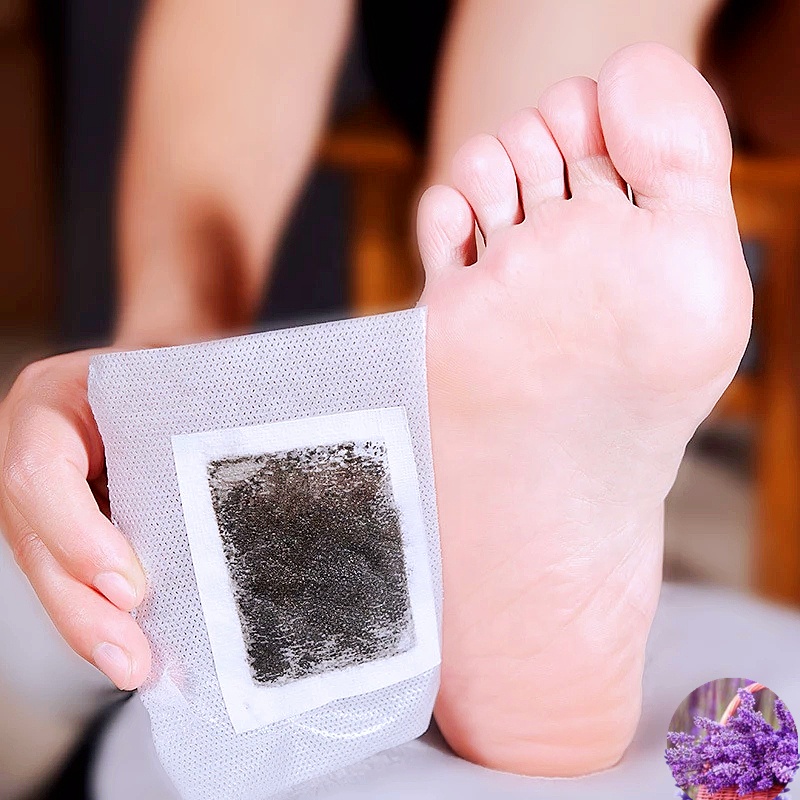 Über Nacht deinen Körper detoxen!!!
[Speaker Notes: Anderes Video suchen^^]
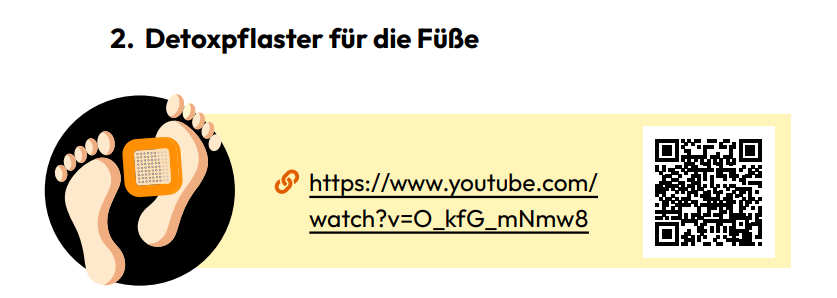 Website
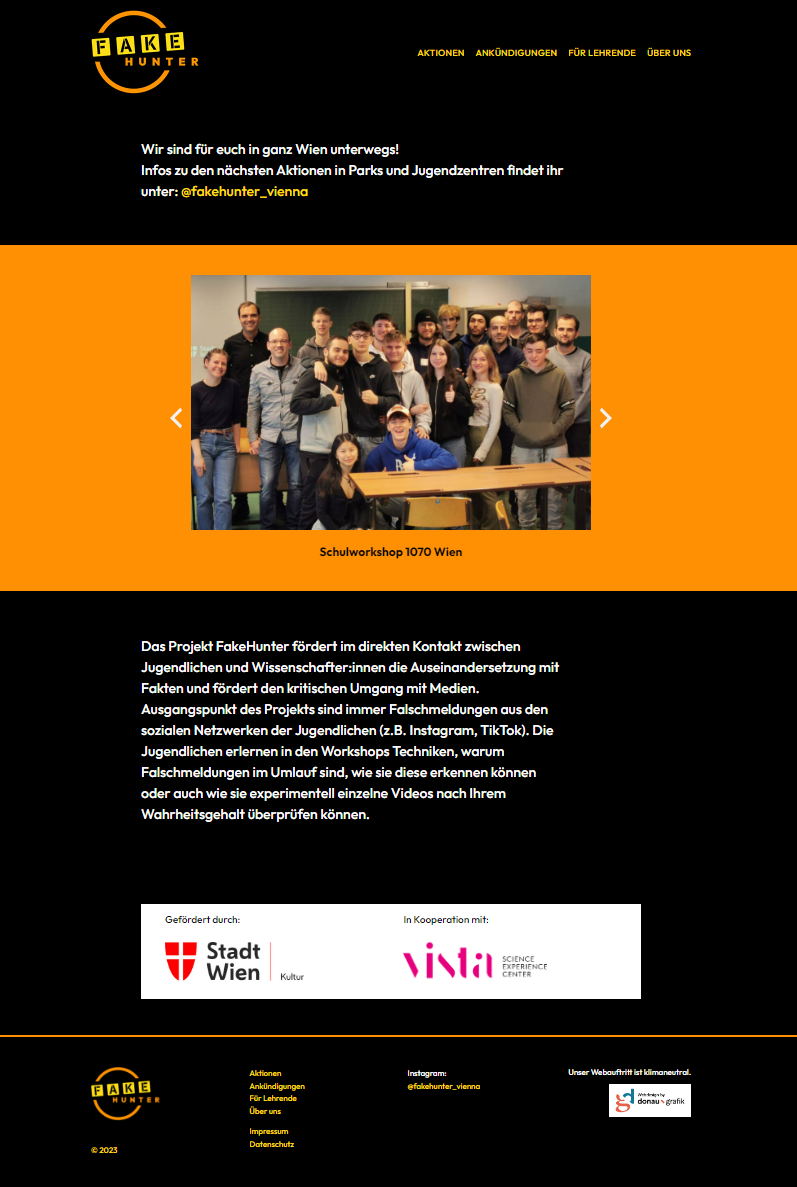 www.fakehunter.net 

 „Für Lehrende“
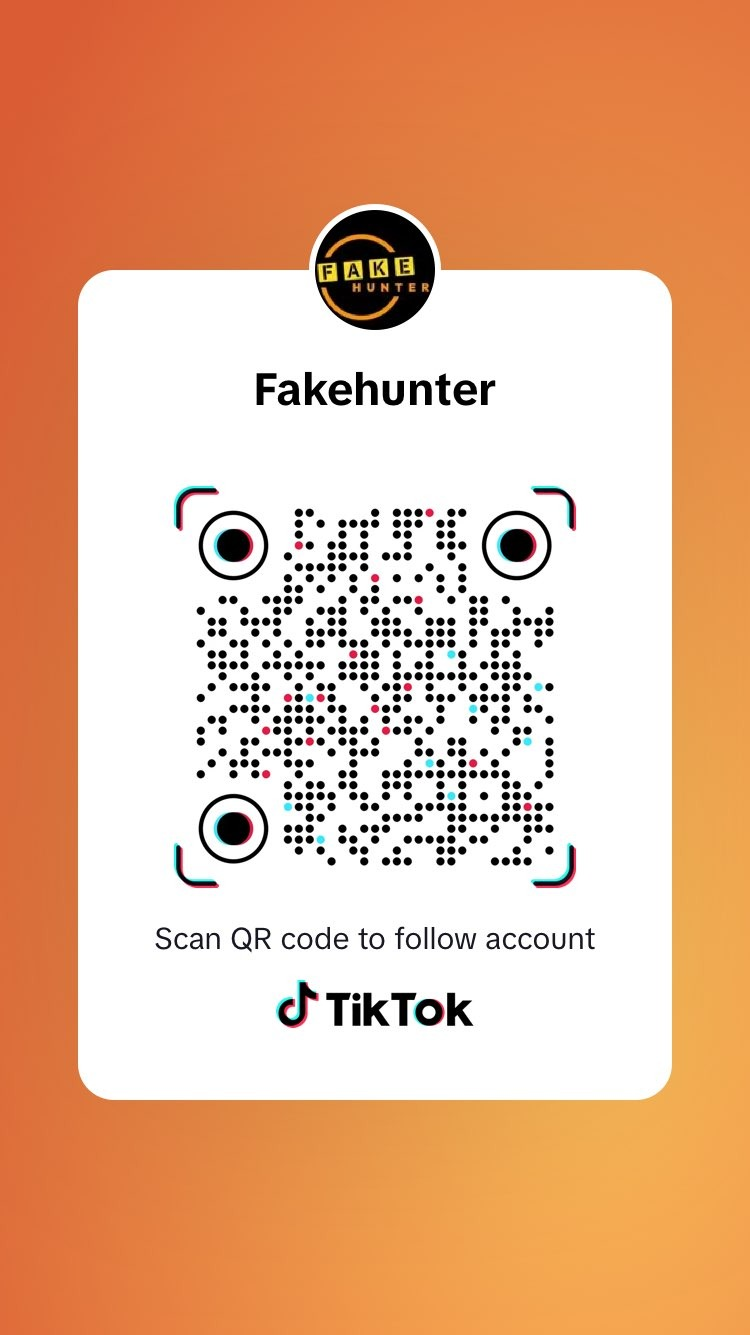 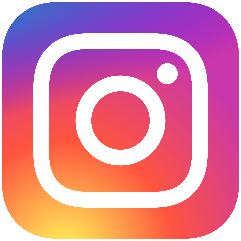 fakehunter_vienna
DANKE!
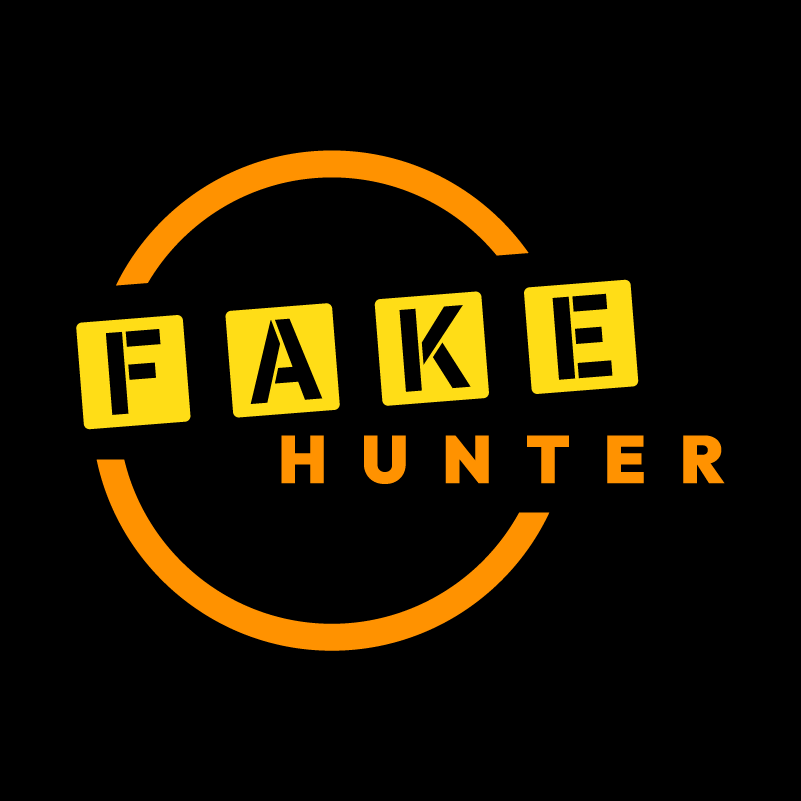 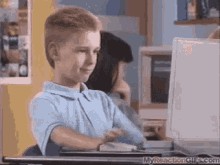 Gefördert von
In Kooperation mit
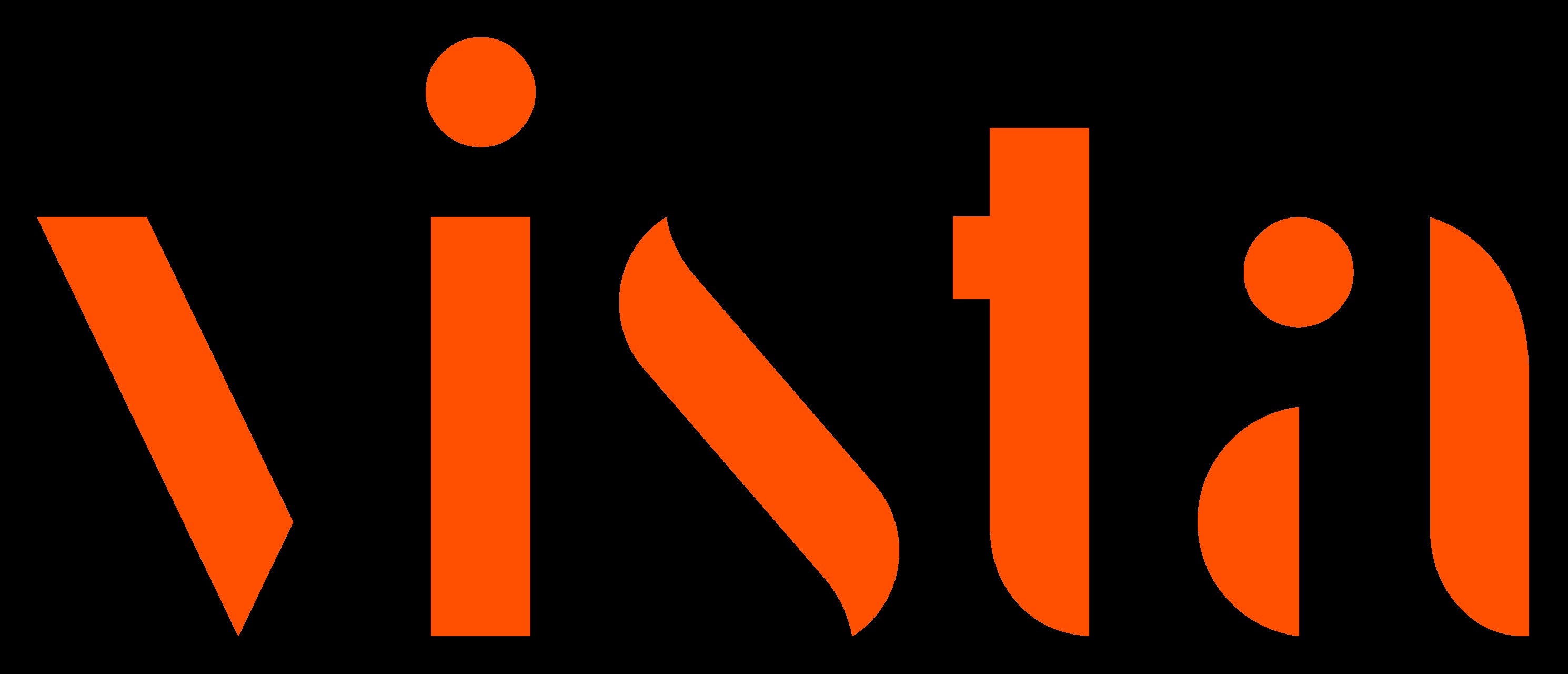 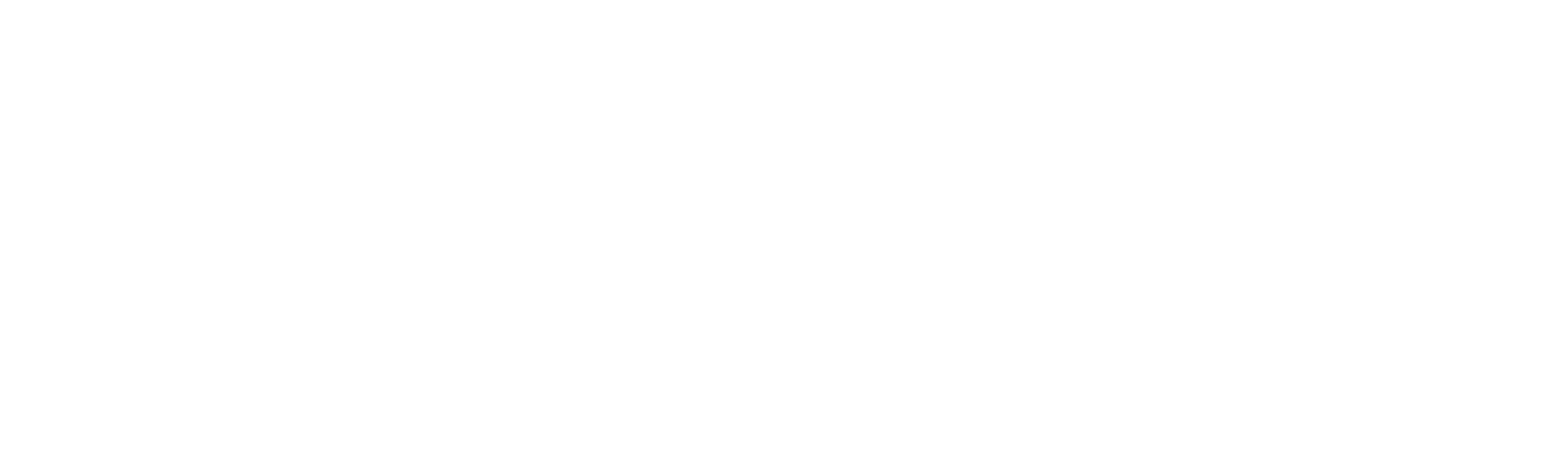